Inequality Arrows
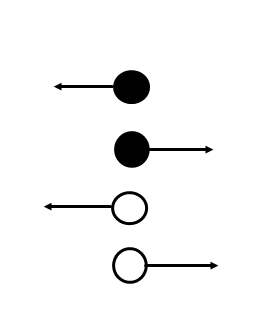 ≤	less than or equal to

≥	greater than or equal to

<	less than

>	greater than